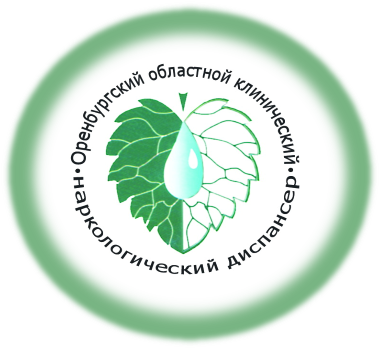 Областная научно-практическая конференция«Актуальные вопросы практической наркологии»15.12.2017 г.
Актуальные вопросы психотерапии и психологии в лечении зависимостей у детей и подростков 
                                                     
									Врач психотерапевт стационарного 										отделения медицинской 													реабилитации для детей и 												подростков ГАУЗ «ООКНД»
									Тухфатуллина Светлана 																		Михайловна
Психотерапия периода взросления должна отвечать специфическим потребностям этой                                                                                                 жизненной фазы
Критерием необходимости проведения психотерапии при  разных формах зависимостей  детского и подросткового возраста служит выявление отклонений, угрожающих нормальному возрастному развитию ребенка, и в том случае, когда энергия пациента тратится на преодоление внутренних и внешних конфликтов, а не на выполнение задач развития. 
 Индивидуальная и групповая психотерапия у детей и подростков учитывают следующие моменты: направленность на конкретное содержание, учет актуальности проблемы для пациента, необходимость тщательной обработки информации, разграничение целей работы с ребенком и родителями, оценка личностных ресурсов, которые могли бы стать резервом для усиления стратегий совладания с трудностями (копинг-механизмов), директивный стиль проведения занятий и активность психотерапевта. Врач должен отказаться от дистанции в общении, активно вторгаться в процесс лечения, и, несмотря на в целом благожелательную и открытую атмосферу, твердо отстаивать свою точку зрения. 
 Врач не должен действовать по схеме. Следует быть готовым обсуждать с пациентом то, что его интересует, если этого требует ситуация.
При планировании психотерапевтических мероприятий следует распределить жалобы и данные клинико-психологического исследования на уровни
Уровень 1. Проблемы с внешним социальным окружением. Этот уровень рассматривает проблемы членов семьи в контексте социальных связей.  
Уровень 2. Проблемы в семье. Рассматриваются проблемы семьи как естественной группы.
 Уровень 3. Когнитивные и поведенческие проблемы.
 Уровень 4. Эмоциональные конфликты.
 Уровень 5. Нарушения развития и личностные расстройства.
 Уровень 6. Биологические нарушения.
Стационарное отделение медицинской реабилитации для детей и подростков
Основные задачи:
Осуществление медицинской реабилитации детей и подростков с наркологическими расстройствами
Оказание медико- психологической помощи семьям лиц с наркологическими расстройствами
Осуществление взаимодействия с организациями, оказывающими социальную помощь, по оказанию комплексной социальной реабилитации  пациентов с наркологическими расстройствами
Осуществление взаимодействия с общественными, религиозными и другими организациями  по оказанию реабилитационной помощи детям  и подросткам с наркологическими расстройствами
Проведение мотивационного консультирования детей и подростков с наркологическими расстройствами в целях побуждения их к продолжению и завершению медицинской реабилитации, диспансерному наблюдению, формирования у них приверженности к ведению здорового образа жизни, отказу от потребления алкоголя, наркотических средств и психотропных веществ без назначения врача
Игровой зал
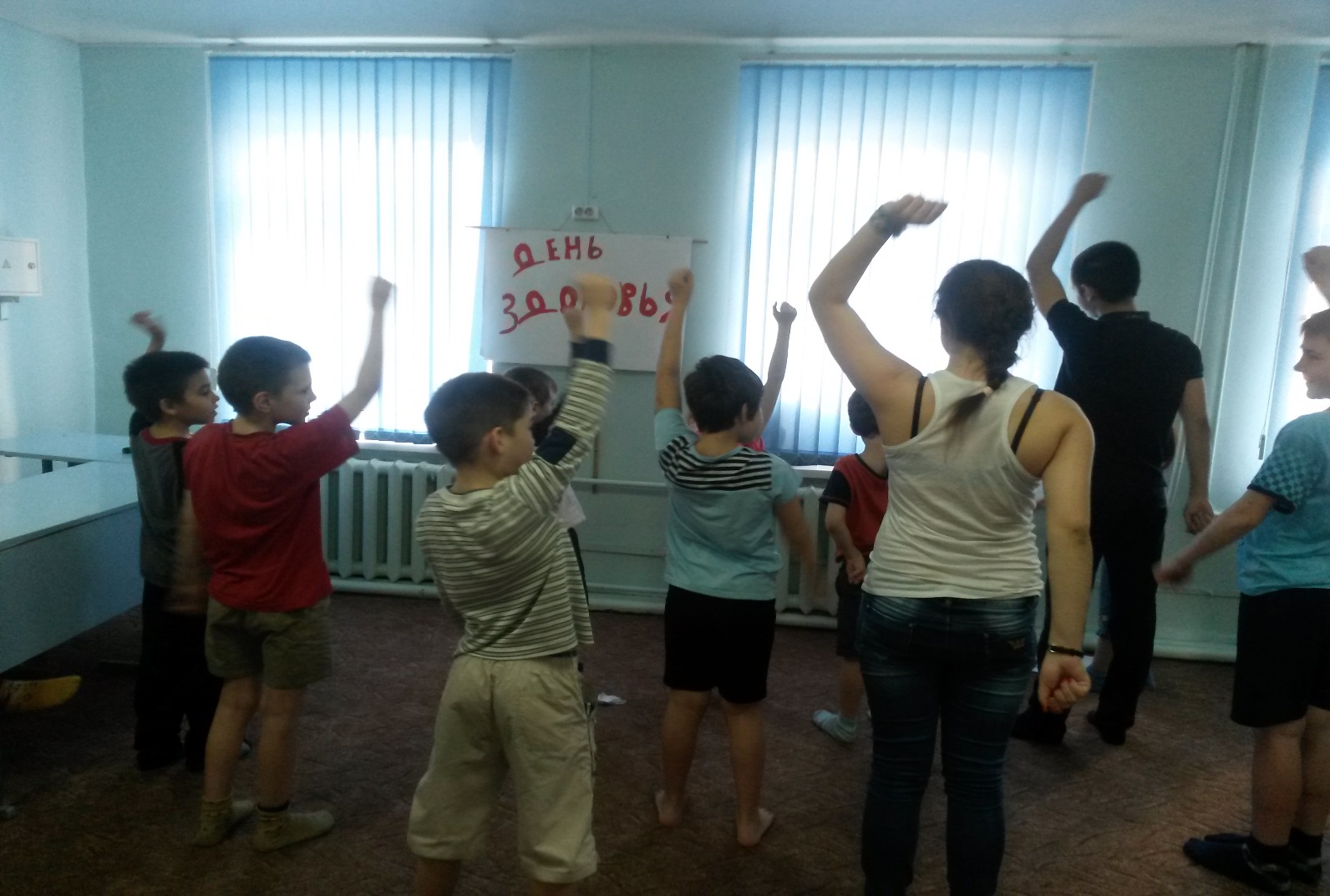 Мы стараемся
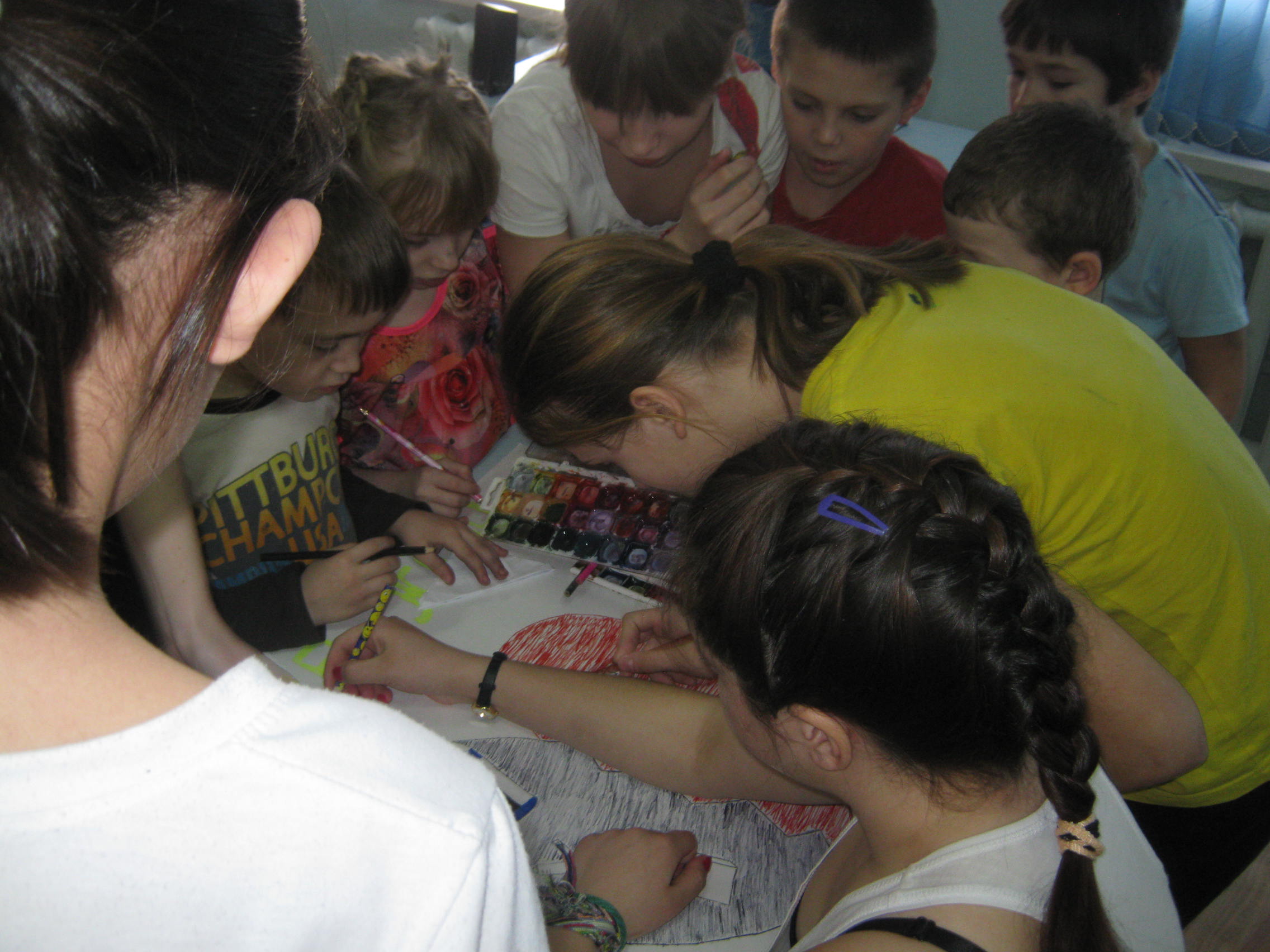 Количество пролеченных несовершеннолетних  по нозологии
Процент повторной госпитализации
Обследования и лечение
Осмотрено узкими специалистами:
педиатр - 233
невролог - 153
ИФА сифилис - 135,  результаты отрицательные
ИФА ВИЧ - 53, 1 результат положительный
ИФА на гепатит В - 122: результаты отрицательные
ИФА на гепатит С - 122: положительных 2 результата
Иглорефлексотерапевт: 65 физ. лиц, 384 процедур
Психотерапевт: первичная консультация – 151,                 индивидуальная психокоррекция –120,                                          семейная психокоррекция – 75 (170),
Физиотерапия: 65 физ. лиц, 338 процедур
Как не допустить развития игровой или другой формы зависимости у ребенка:
Показывайте личный положительный пример. Дети всегда подражают взрослым и если родители все свободное время проводят в интернете или сами страдают иной формой зависимости, то и ребенок будет вести себя так же
Ограничьте время работы с гаджетами. До 4 лет лучше не давать ребенку гаджеты в руки вообще !
После 4 лет время общения с компьютером строго дозировать.
Установите твердое правило – «определенное количество минут в день» (от получаса до 2 часов в день — в зависимости от возраста), и не нарушайте его ни при каких обстоятельствах — будьте последовательны!
Интересуйтесь, чем занимаются ваши дети. Будьте рядом, будьте вместе с ребенком.
Обсуждайте игры, в которые любит играть ребенок;  рассказывайте о своих детских играх.
Учите ребенка рассматривать игры, приложения для гаджетов и интернет как средство приобретения новых навыков, получения полезной информации, приносящей практическое значение. Старайтесь переключать максимально внимание ребенка на живое общение.
Во избежание полного перемещения ребенка в «виртуальные миры», у него должен быть полный доступ к реальным и увлекающим «мирам» — студии, кружки, походы, общение с природой, творчество, путешествия, театры, кино, музеи
А
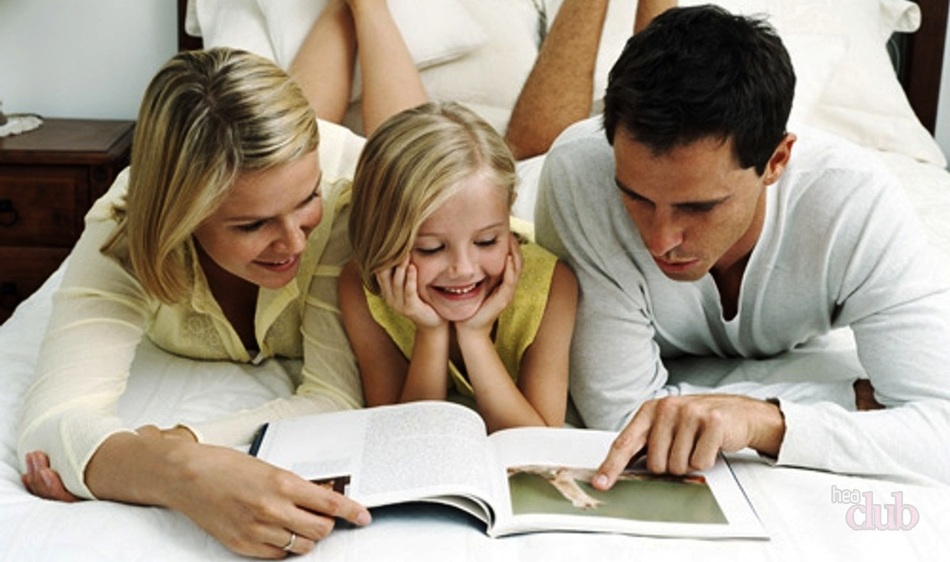 Любовь,  внимание и участие  семьи – это самый сильный защитный механизм для  ребенка !